VIII Seminário Interno  de Avaliação da Pós-GraduaçãoEvolução do Planejamento Estratégico dos programas stricto sensu
Mestrado Profissional em Educação
Coordenadora: Profa. Dra. Kátia C N Figueira
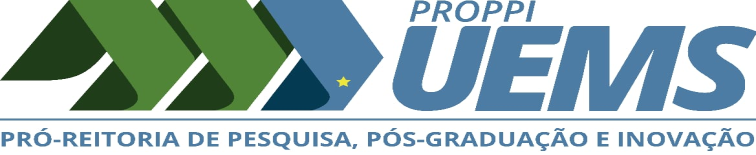 - Introdução - Construído coletivamente pelos docentes do programa.
Os desdobramentos do processo de construção no programa:
Oficina ministrada pela Proppi;
Elaboração de calendário de reuniões;
Divisão de tarefas em grupos;
Leitura e discussão no colegiado.
Aprendizado da experiência:
Avaliação em curso;
Envolvimento do corpo docente;
Reflexão sobre o exercício do trabalho desempenhado.
Estabelecer  vínculos formais com Instituições de Ensino Superior e/ou Grupos de Pesquisa nacionais e internacionais...
Implantação do Planejamento estratégico
Resultados  obtidos com o indicador apresentado
- Captação de recursos da Capes no valor de R$35.000,00 para financiar o evento Anped Centro-Oeste.
Promoção do intercâmbio entre pesquisadores, estudantes da pós-graduação e professores da rede básica.  
Oferta de mini cursos gratuitos aos professores da rede estadual de ensino.
Relato do processo de implantação
- Reuniões entre representantes institucionais;
Organização de comissão organizadora;
Redação e submissão de proposta junto aos orgãos de fomento.
Desafios e conquistas no processo de implantação do planejamento estratégico
Manter a peridiocidade de participação com as parcerias estabelecidas;
Inexistência de editais internos para fomentar projetos interinstitucionais considerando a concorrência a editais externos de fomento.
Reflexões finais
Obrigada!
YouTube: ProfEduc UEMS
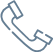 67 3901- 2233
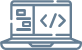 profeduc@uems.br